TE 2 diat
Kpl 1
Tieteellisen tiedon kriteerit
kriittisyys
analyyttisyys
järjestelmällisyys
objektiivisuus
toistettavuus
julkisuus 
korjautuvuus
eettisyys
vertaisarviointi
Arkiajattelu ja tieteellinen ajattelu
Arkiajattelu (intuitiivinen)
Tieteellinen ajattelu (analyyttinen)
järjestelmällinen tietojen kerääminen ja objektiiviset tutkimusmenetelmät
laajat tutkimusaineistot
vaikutusten tutkiminen
tulosten julkisuus
itsekriittisyys, tulokset arvioidaan
edistyvyys, kriittinen keskustelu
tavoitteena yleispätevä tieto
käsitysten pohjalla satunnaiset ja subjektiiviset havainnot
kerronnallisuus
selittäminen jälkikäteen
omakohtaisuus
uskomusten vahva pysyvyys 
omaa käsitystä vahvistavan tiedon etsiminen
tavoitteena arjen sujuminen
Eettiset kysymykset terveystutkimuksissa
Lue  oppikirjasta teksti Eettiset kysymykset terveystutkimuksissa.
Mikä asia menee pieleen alla olevassa stripissä?
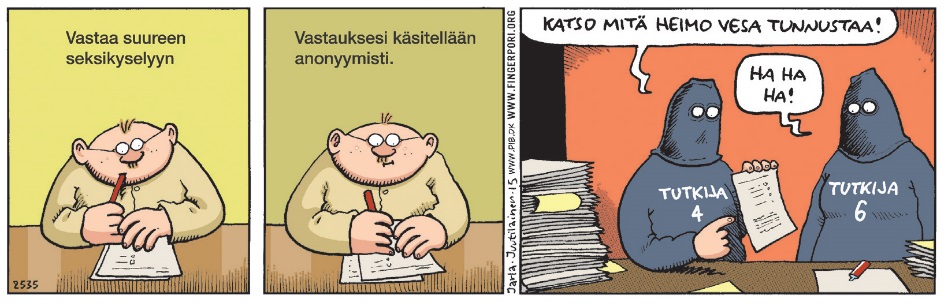 Eettiset kysymykset terveystutkimuksissa
Tutkimusetiikka tarkoittaa tiedeyhteisössä vallitsevien tapojen noudattamista tutkimuksen kaikissa vaiheissa.
Esim. tutkimuksen tulee olla rahoittajasta riippumatonta. Miksi?

Plagiointi tarkoittaa toisen henkilön ajatusten/kirjoitusten esittäminen omina. Lähteiden puuttuminen.
-miksei näin pidä tehdä?
terveystutkimus
Terveys on sairauksien puuttumista
Usein mitataan koettua, eli subjektiivista terveyttä
Ennustaa sairastuvuutta ja kuolleisuutta

Terveyskäyttäytymistutkimus selvittää esim. liikkumista, ruokailutottumuksia, unta ja lepoa
Toimintakyky tarkoittaa selviytymistä merkityksellisistä ja välttämättömistä päivittäisistä toiminnoista.
vallitsevuus ja ilmaantuvuus
Vallitsevuus kuvaa kaikkia tietyllä hetkellä jotain sairautta sairastavia tai tietyllä tavalla käyttäytyviä, kuten tupakoitsijoita. 

Ilmaantuvuus kuvaa uusia tapauksia, esimerkiksi tupakoinnin aloittavia. 

Vallitsevuudesta poistuu henkilöitä kuolemalla ja parantumalla tai käyttäytymisen, kuten tupakoinnin, lopettamalla.
Opiskele oppikirjan keskeiset käsitteet s. 18
vallitsevuus
ilmaantuvuus
kuolleisuus
imeväiskuolleisuus
äitiyskuolleisuus
elinajanodote
Kotitehtävät, aloitetaan jo tunnilla jos ehditään
S. 10 lue teksti ja vastaa kysymyksiin a-d
S. 21 teht. 1-3, 5 ja 7
Tehtävä 5 vain kohdat a ja b. tästä tehtävästä kannattaa aloittaa, ainakin miettiä kiinnostava terveyteen liittyvä aihe